ACPAC 2024
The state of State finances: Experiences with qualified audit opinions in Victoria
Andrew Greaves
22 April 2024
[Speaker Notes: Guidance note: Suggested wording (including pronunciations) below.

Good afternoon. My name is [name name] and I am a [role] in [division].

I start today by respectfully acknowledging the Traditional Custodians of the lands and waters throughout Victoria.

Our office is located on the lands of the Eastern Kulin Nations.

Optional: Today I am working on the lands of the [name of the lands where you live/are working]. 

On behalf of VAGO, I pay our respects to Aboriginal and Torres Strait Islander communities, their continuing culture, and to Elders past and present.

I extend that respect to any First Nations Australians here today.]
Adverse audit opinion
Victrack:
is a public non-financial corporation
legislatively, is the custodial owner of the State’s railway assets
records transport infrastructure assets at a value around $40 bn
annual depreciation charge around $1 bn on these assets
3
The money-go-round
Public transport users
Public non-financial corporations
General government sector
Private sector
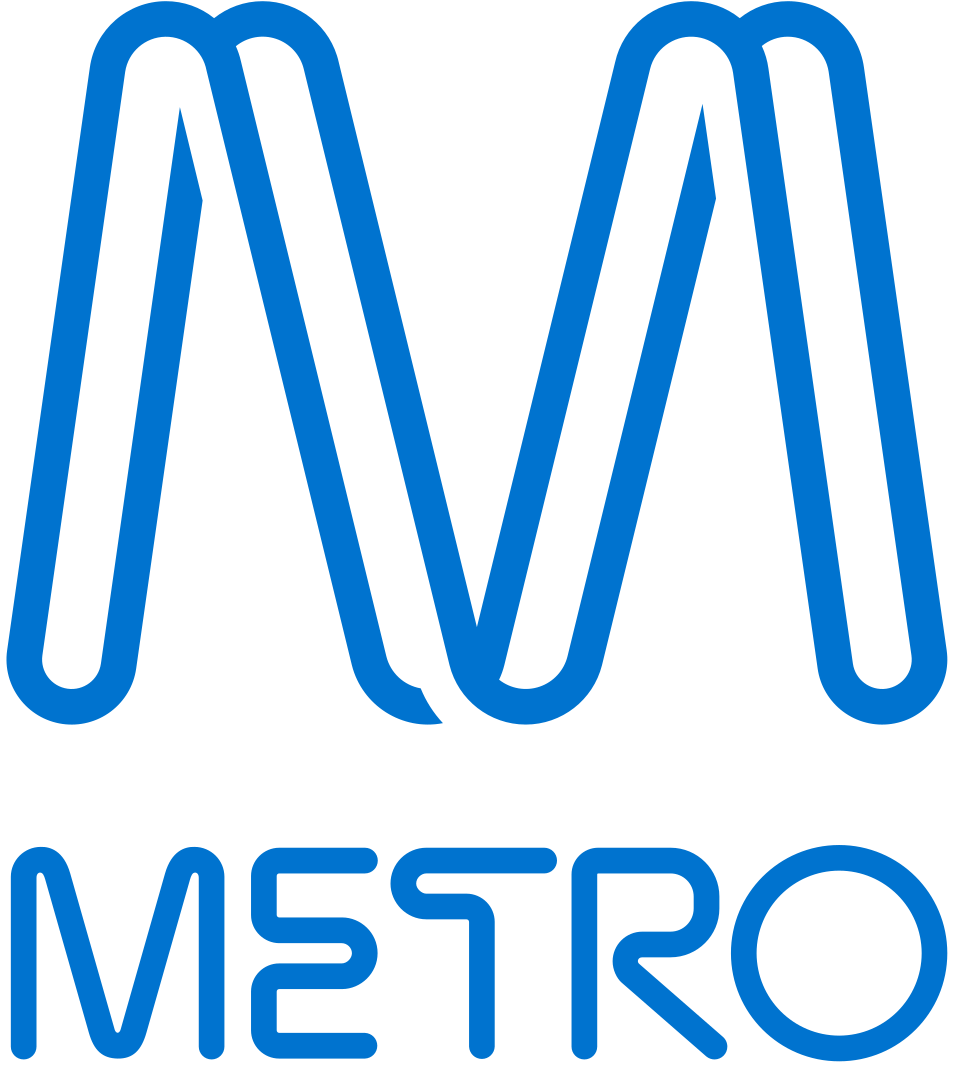 *
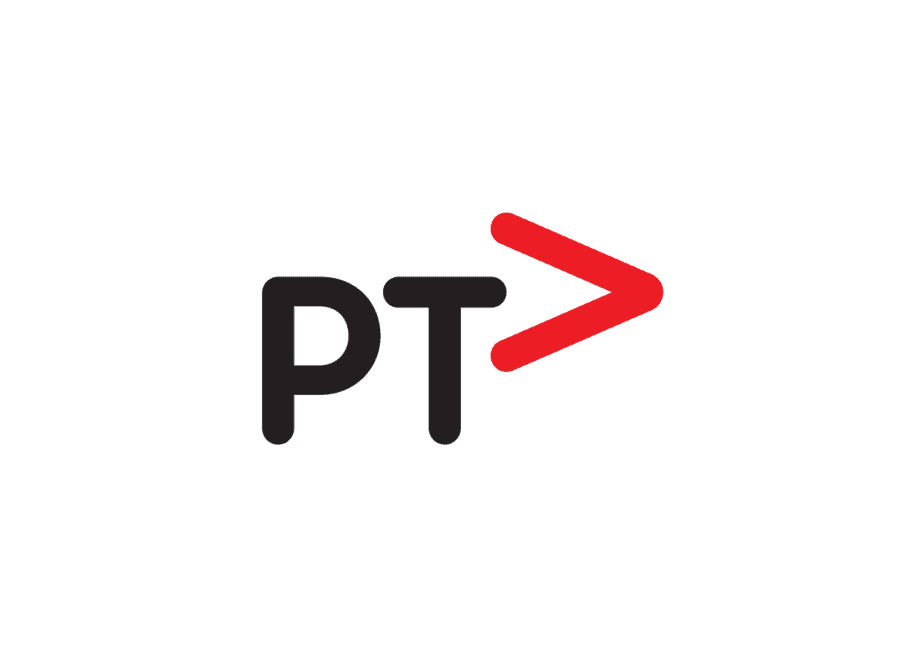 Sub-lease on commercial terms
“Concessionary” lease
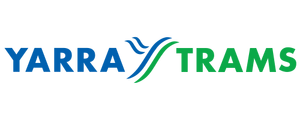 Farebox revenue
Department of Transport
Equity investment
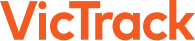 Transfer title
Build or buy
transport assets
Operate and maintain assets
*
PTV subsumed into DTP in 2019
4
In summary
The focus on the GGS and fiscal balances in the AFR may create perverse incentives
Economic substance always trumps legal form
For asset accounting ask who controls the asset and has the majority of the economic risks and rewards of ‘ownership’
5